Mavzu 9: MINORA KRANLARIDA STRELA QULOCHINI O‘ZGARTIRISH.
Reja: 1.  Kranlar metall konstruktsiyalari asosiy elementlari.2. Kranning asosiy ishchi organi.3. Yuk trolleybusining harakati.4. Strelali  kranlarning ko’rsatkichlari.
Minorali  kranlar  qurilish  maydonida  o‘rnatilish  usuliga,  yurgizuvchi qurilmasining turi bo‘yicha, minoralari va strelalariga qarab sinflarga bo‘linadi.  Strela  qulochini  o‘zgartirish  usuli  va  strela 
 turiga   bog‘liq  ravishda  minorali kranlar strelasi ko‘targichli va to’sinli turlarga bo‘linadi.  
  Kran minorasi  tayanch qismi ramasi yoki portal   orqali kranni rels bo’ylab harakat qiluvchi aravacha   ustiga o’rnatiladi.  Strela   va muvozanatlovchi konsol  burilish kallagiga sharnirli biriktirilgan va tortqi   orqali ushlab turiladi. Muvozanatlovchi konsolda yuk chig’iri , muvozanatlovchi yukni siljituvchi chig’ir  va kranni yuqori qismini muvozanatlovchi yuk joylashgan.
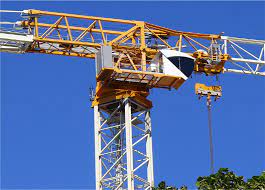 Strelani pastki chizig’i bo’ylab yuk  karetkasi  strela ichida joylashgan tortuvchi kuch chig’iri  orqali harakat qiladi. Minorani ko’tarish montaj tutgichi   yordamida amalga oshiriladi. Yukni ko’tarish uchun ikki karrali   yoki to’rt karrali   yuk polispastlari ishlatiladi.
Metall konstruktsiyalar prokatlar, turli fasonli shtamplangan profillardan tayyorlanadi. Engil va o’rta rejimda ishlovchi ko’prik hamda aylanma kranlar metall konstruktsiyasining asosiy elementlari St.3 markali po’latlardan tayyorlanadi. Og’ir va juda og’ir rejimda ishlaydigan kranlar metall konstruktsiyasi asosiy elementlarning massasini kamaytirish maqsadida ularni mustahkamlikka hisoblab, 10 XSND, 1 XGSND, 15 XGSND, 10 G2SD, 09 G2DT markali kam legirlangan po’latlardan tayyorlanmoqda. Bunday po’latning korroziyaga chidamliligi yuqori bo’lib, mustahkamligi oddiy St.3 po’latlarnikiga nisbatan 1,5 baravar ortiqdir.   Metall konstruktsiya massasini kamaytirish maqsadida yengil metallarning qotishmalari (alyuminiy va magniy qotishmalari) keng qo’llanilmokda. Bunday qotishmalarning massasi kichik bo’lgan holda mexanik mustahkamligi, korroziyaga, past temperaturaga chidamliligi yuqori.
Kranning asosiy ishchi organi va ayrim turdagi yuk ko'tarish uskunalari kranning strelasi deb ataladi. Ushbu element ilgak , yoki boshqa yuk ko'tarish moslamalari bilan jihozlanadi. Strela burilish platformasiga mahkamlanadi  , minorali , o'ziyurar va portal kranlariga o'rnatiladi.
Barcha kran bomlari shartli ravishda ikkita toifaga bo'linadi: to’sinli va manyovrchan . Yuk tashuvchi trolleybusli kranlarda strela qulochini o’zgartirish qurilmasi  gorizontal joylashgan bom bo'ylab alohida lebyodka yordamida bilan harakat qiladi (47-rasm, a).
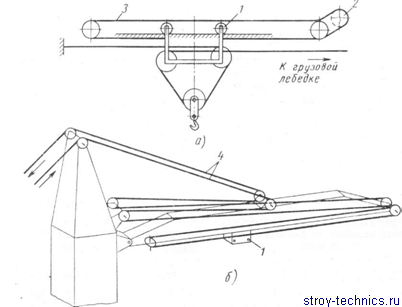 47- rasm.  Yuk trolleybusining harakatlanishi uchun arqonli zahirasi:
a - odatiy sxema; b - birlashtirilgan sxema; 1 - trolleybus; 2 - vinç; 3 - aylanma blok; 4 - arqon
Ushbu lebyodkani bomning oxiriga joylashtirish eng qulaydir. Arqonning uchlari barabanga shunday mahkamlanishi kerakki , shunda trolleybus bom oxiriga yaqinlashganda, arqonning barabandan chiqish burchagi maqbul chegarada bo'ladi. Baraban o'rniga, ba'zan arqonni yo’naltiruvchi shkiv  ishlatiladi. Tortish arqoni zaiflashib qolmasligi uchun aylanma blok 3 tutqichga o'rnatiladi va uning boshqa qo’zg’almas uchiga yuk arqonining   uchi biriktiriladi. Ko'pincha, bunday kranlarning bomining qulochi o'zgarmaydi, lekin ba'zida bum ko'tariladi, bu esa   balandligining oshishiga olib keladi. Bom ko'tarilganda, aravacha  avtomatik ravishda uning uchida, 48- rasmda ko'rsatilgan qurilma yordamida o'rnatiladi.
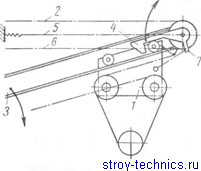 48- rasm. Ko'tarilgan bom uchida yuk trolleybusini mahkamlash uchun qurilma:  1 - trolleybus; 2 - tortish arqon; 3 - o'q; 4 – kuchukcha. 5 - bomni mustahkamlash; 6 - kuchukcha kabeli; 7 - kuchukchaning yelkasi
Arqon bilan harakatlanayotgan trolleybus, bomning oxiriga yaqinlashganda, kuchukcha trolleybus g'ildiragini ushlab qoladi va shu bilan u avtomatik ravishda bumga mahkamlanadi. Aravachni ajratish uchun bomni bo'shatish va  bomni yo’naltirgich   ko'rsatilgan yo'nalishda tushirish kerak bo’ladi. Bunda   bir uchida minora boshiga , ikkinchisi kuchukchaning yelkasiga mahkamlangan arqon taranglashish oqibatida   ,  ko'tariladi va aravani bo'shatadi.
Kichik kranlar uchun yuk trolleybusining harakatlanishi va bomning ko'tarilishi 47b.rasmda ko'rsatilgandek  arqonni saqlashdan foydalangan holda bitta mexanizm yordamida amalga oshirilishi mumkin. Arqon oldinga yoki orqa yo'nalishlarda harakat qilganda, yuk trolleybusi bom bo'ylab harakatlanadi va ular bir yo'nalishda harakat qilganda, bom ko'tariladi yoki tushadi.
Yuk trolleybusining harakati paytida bumga ko'ndalang ,osim ta’sir qiladi. Borgan sari bu bosim ortib boradi. Bunga yo'l qo'ymaslik uchun minora boshiga va bomning oxiriga mahkamlangan  ushlab turuvchi arqonlar trolleybus uchun yo'l sifatida ishlatiladi,
(49-rasm).
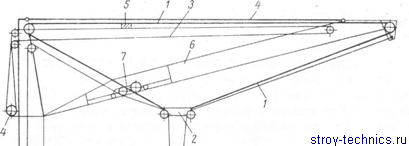 49 - rasm. Harakatlanuvchi tutib turuvchi arqonga osilgan,  siqilgan bomli trolleybus yordamida qulochi o‘zgaradigan minora krani:
1 - ko'taruvchi arqon; 2 - yuk aravachasi; 3 - tortish arqon; 4 - tortish lebyodkasi; 5 - tortish arqonini tashuvchiga ulash uchun tugun, 5 - bom; 7 – yo’naltiruvchi blokli  harakatlanuvchi vagon.
Yuk trolleykasi tashuvchi arqon bo'ylab yoki u bilan birga (49-rasmga qarang) tortuvchi arqon bilan lebyodkaga o'ralgan va tashuvchi arqonga tugun bilan bog'langan holda harakatlanadi. Agar ko'taruvchi arqon bom orasidan o'tsa, bu joyda yo'naltiruvchi bloklari bo'lgan harakatlanuvchi vagon o'rnatiladi.
Bunday tizim bilan yuk ellipsga yaqin bo'lgan yumshoq egri chiziq bo'ylab harakatlanadi. Arqonning uchlarida egrilik keskin yuqoriga egiladi, lekin biz bu qismlarda ishlay olmaymsiz. Shu bilan birga, bunday traektoriya yukning harakatlanishini xavfsizroq qiladi. Yuk ko'tarish qobiliyatiga ega bo'lgan yuk aravalari bo'lgan kranlarda har doim trolleybus qulochini  yuk ko'tarilganda   ruxsat etilgan chegaradan chiqib ketish xavfi mavjud bo’ladi.
Yuk ko'taruvchi bomlari bo'lgan kranlarda uning qulochini o’zgsartirish   maxsus tortqilar yoki polispastlar yordamida , gidravlik silindrlar yordamida bajariladi. Oxirgi tizim maxsus avtomobil shassisida o’rnatilgan kranlarda ishlatiladi .
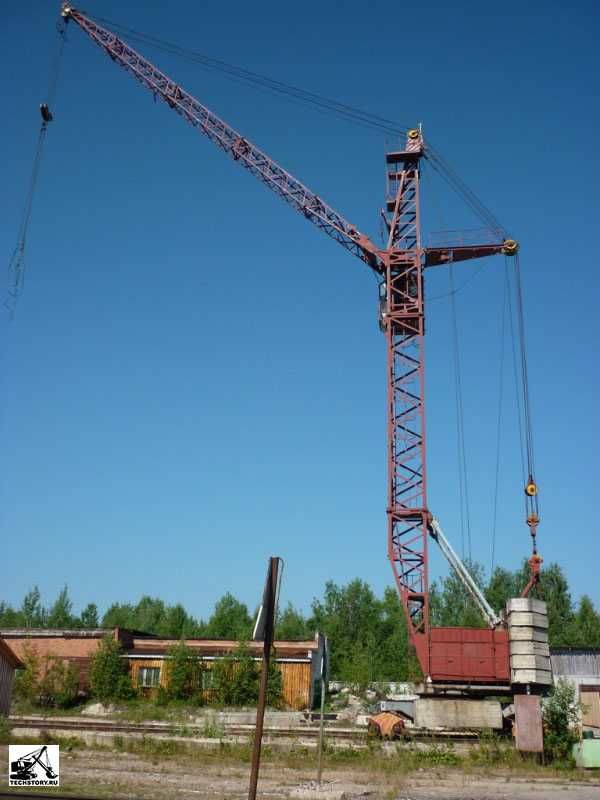 Mobil minorali kranlar yordamida yuk har doim  kranning qulochi  yetib boradigan har qanday nuqtaga uchta harakat yordamida yetkazilishi mumkin: ko'tarish, burish va harakatlantirish orqali. Shuning uchun, ba'zida bunday kranlarning qulochini o'zgartirish uchun   o'rnatish moslamasi bo'lib, vaqti-vaqti bilan ma'lum bir masofada yoki o'rnatish vaqtida o'rnatish uchun ishlatiladi. Bunday hollarda, ba'zida qo'l lebyodkalari ham  ishlatiladi, bu tavsiya etilmaydi, chunki bumni ko'tarish uchun juda ko'p vaqt va mehnat talab etiladi. Bo'sh bumni ko'tarish uchun engil mexanik lebyodkalardan  foydalanish maqsadga muvofiqdir. Bundan tashqari  qo'shimcha lebyodkalardan foydalanmay,  kranning asosiy yuk ko'taruvchi lebyodkasini ishlatib ham ishlatish mumkin. Oxirgi  holatda, bumni ushlab turadigan arqonlar   turli uzunlikdagi ilmoqlar   shaklida bo’ladi
Minora boshiga bom mahkamlagichi biriktirilgan kranlarda arqon ilgaklarini  uzatish juda noqulay.       Bomni tushirganda, yordamchi kran operatori minora tepasiga ko'tarilishi kerak va ilgak qisqichi bomdagi to'xtash joyigacha tortilgandan so'ng, kuchukchani  qo'yib yuborishi kerak. Shundan so'ng, bumni erkin tushirish mumkin.
Bosimning qancha  qiymatda bo’lishi  kranning konstruktsiyasiga, o'tish joylariga, tezliklarga va boshqalarga bog'liq.  Strelali kranlarda yukni ko'tarish va bomning qulochini o'zgartirish   alohida lebyodka yordamida amalga oshiriladi.  Ushbu kranning bom qulochining o'zgarishi bir vaqtning o'zida yukning balandlikdagi holatini (uning ko'tarilishi yoki tushishi) o'zgarishiga olib keladi , natijada samarasiz quvvat sarflanishiga sabab bo’ladi. Yuk harakatining traektoriyasi egri chiziqli bo’lib qoladi. Bomning qulochini o'zgartirish mexanizmini ishga tushirish va to'xtatishda yukning sezilarli tebranishlari (belanchak) sodir bo'ladi, bu esa montaj ishlarini bajarishni qiyinlashtiradi.
Bomning qulochini  o'zgartirish mexanizmining dvigatelining   quvvatini kamaytirish uchun bomni muvozanatlash   qarshi og'irlik yordamida  amalga oshiriladi.
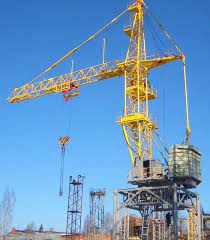 Bunday holda, ko'taruvchi arqonning bir uchi tenglashtiruvchi barabanga o'rnatiladi, unga qarama-qarshi tomondan bom arqon ulanadi. Yuk lebyodkasi  bilan   ko'tarilgan ilgakli oboyma    bloki bom boshiga suyangandan so'ng, lebyodka barabanining keyingi aylanishi tenglashtiruvchi  barabanining aylanishiga majbur qiladi. Shu bilan birga, undan yuk arqoni   va bom arqon o'raladi, bu esa bomning ko'tarilishiga olib keladi.
Bomni  tushirish  teskari tartibda bajariladi. Tenglashtiruvchi baraban kerakli holatda murvat yoki kuchukcha bilan mahkamlanadi. Agar kuchukcha  boshqariladigan qilib qo'yilgan bo'lsa, u holda kran operatori kabinadan chiqmasdan bom qulochini  o'zgartirishi mumkin. Biroq, barabanni to'g'ridan-to'g'ri o’z joyida bo'shatish va mahkamlash xavfsizroqdir.
  Zamonaviy strelali kranlar sanoat qurilish maydonchalarida, ko'priklar qurishda, temir yo'llarni, gaz va neft quvurlarini yotqizishda, yuklash va tushirish operatsiyalarini bajarishda, avariya ishlarini bajrtaraf etishda faol qo'llaniladi.
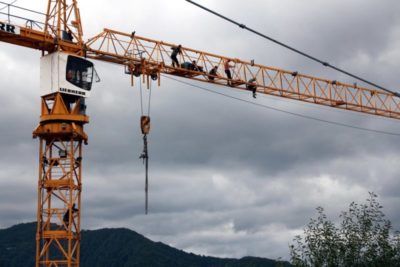 Strelali  kranlarning ko’rsatkichlarilari:
Yuk ko'tarish quvvati - modelga qarab, 12 tonnadan boshlanadi (barcha o'rnatilgan uskunaning og'irligi bilan birga) va 250 tonnaga etadi.
Balandlik - bu toifa bir vaqtning o'zida bir nechta ko'rsatkichlarni o'z ichiga oladi, xususan, bomning qulochini o’zgarishi, ilgakning ko'tarilishi va tushirilish balandligi. Odatda, bu parametrlar qanchalik yuqori bo'lsa,  yuk ko'tarish qobiliyati shunchalik pastroq bo'ladi (bir xil sinfdagi jib kranlari uchun qo'llaniladi).
Tezlik - harakat (ish va tashish), burilish, yukni ko'tarish va tushirish, ilgakning ko’tarish va tushirish tezligi.
Nishablik burchaklari - 1 gradus (portal kranlar uchun) va boshqa turdagi kranlar uchun 3 gradusgacha .
Burilish burchagi - qanchalik katta bo'lsa, umuman olganda, texnikadan foydalanish shuncha  qulayroqdir.
Strelali kranning massasi ko'p jihatdan tanlangan shassiga, bortga o'rnatilgan uskunaga va yuk ko'tarish qobiliyatiga bog'liq. Mashinaning ish og'irligi qanchalik katta bo'lsa, u shunchalik og'irroq bo'ladi. Umuman olganda, vazn diapazoni 30 t dan boshlanadi va 80 t va undan ko'pga yetishi mumkin.
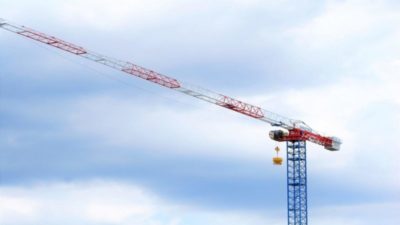 Yukni siljitish usullari.
Yuk ko'taruvchi bumlarda yuk bir vaqtning o'zida gorizontal va vertikal ravishda nishab burchagini oshirish yoki kamaytirish orqali siljitiladi. Konstruktiv  xususiyatlaridan kelib chiqqan holda, shunga o'xshash modifikatsiyaga ega kranlar boshqa turlardagi  qaraganda ancha engilroq.
Qattiq bum turlari ish sikli davomida doimiy quloch uzinligi bilan farq qiladi. Yukning siljishi  kranning o'zini harakati bilan, shuningdek, ko'tarish mexanizmining aylanishi bilan amalga oshiriladi.  Yuk tashuvchi trolleybusli bo’lgan modellarda yuk   gorizontal ravishda harakatlanadi.  
          Minorali strelali  kranlar odatda ko'p qavatli binolarning qurilish maydonchalarida qo'llaniladi. Bomlar  o'zlarining texnik xususiyatlarida ko’ra farqlanadi, kerakli modelni tanlashda bu jihat  e'tiborga olinishi kerak:
 
yuk ko'tarish qobiliyati - ushbu turdagi kran uchun ruxsat etilgan maksimal og'irlikni ko'rsatadi;
Strela qulochi -  U kranning o'qidan yukning o'qiga qadar bo'lgan masofaga teng. Tabiiyki, kranda  eng katta strela qulochi bo’lganda  eng kichik yuk ko'tarish qobiliyati (juda uzun tutqich qo'li) bo'ladi, strela qulochiniong ortishi bilan kranning yuk ko’tarish qobiliyati kamayib borayveradi. Shuning uchun klran operatori strela qulochini o’zgarishiga  qarab yuk ko’tarish qobiliyatini kamayishini nazarga olgan hjolda krandan foydalanishi kerak 
 Ilgakning  ko'tarish balandligi. U ilgakning yerdan toki eng yuqoriga balandligga ko’tarilganiga  teng. Tabiiyki, bu strela qulochiga , shuningdek, uning ko'tarilishiga bog'liq bo'ladi.
Kran sanoatining o'ziga xos xususiyatlari bilan tanish bo'lmagan ko'pchilik odamlar, kran bumi uzunligidan  strela qulochi qanday farq qilishini bilishmaydi.
 Biroq, ba'zi hollarda, bu nima ekanligini bilish va kran bom qulochi  qiymatini mustaqil ravishda hisoblash zarur bo’ladi.  
  Strela qulochi  yuk ko'taruvchi uskunaning o'qini va ilgakda osilgan yukning markazigacha  bo’lgan masofani anglatadi. Bu qiymat minora va avtokranlar uchun amal qiladi.
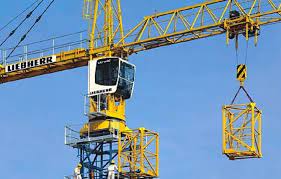